ỦY BAN NHÂN DÂN QUẬN LONG BIÊN
TRƯỜNG MẦM NON HOA ANH ĐÀO
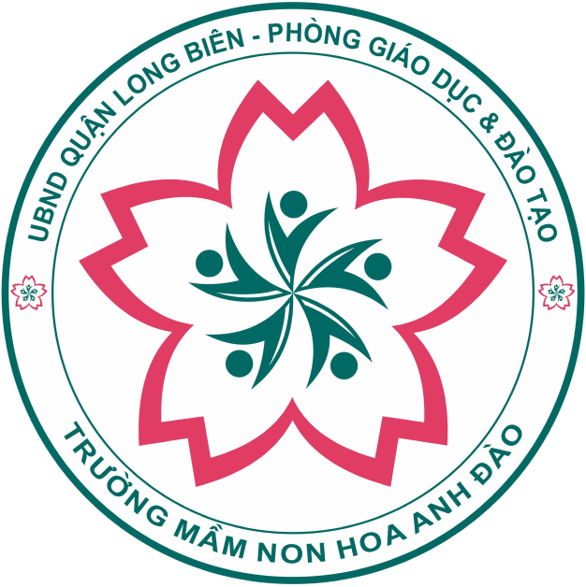 LĨNH VỰC PHÁT TRIỂN NHẬN THỨC
Đề tài: KPXH “ Tôn trọng sự khác biệt giữa tôi và bạn”
Lứa tuổi: 5 - 6 tuổi
Thời gian: 30 - 35 phút
Giáo viên : Lê Thùy Linh 
                         Bùi Bích Phương
The song: Hokey pokey
HĐ: Tìm hiểu sự khác biệt giữa tôi và bạn
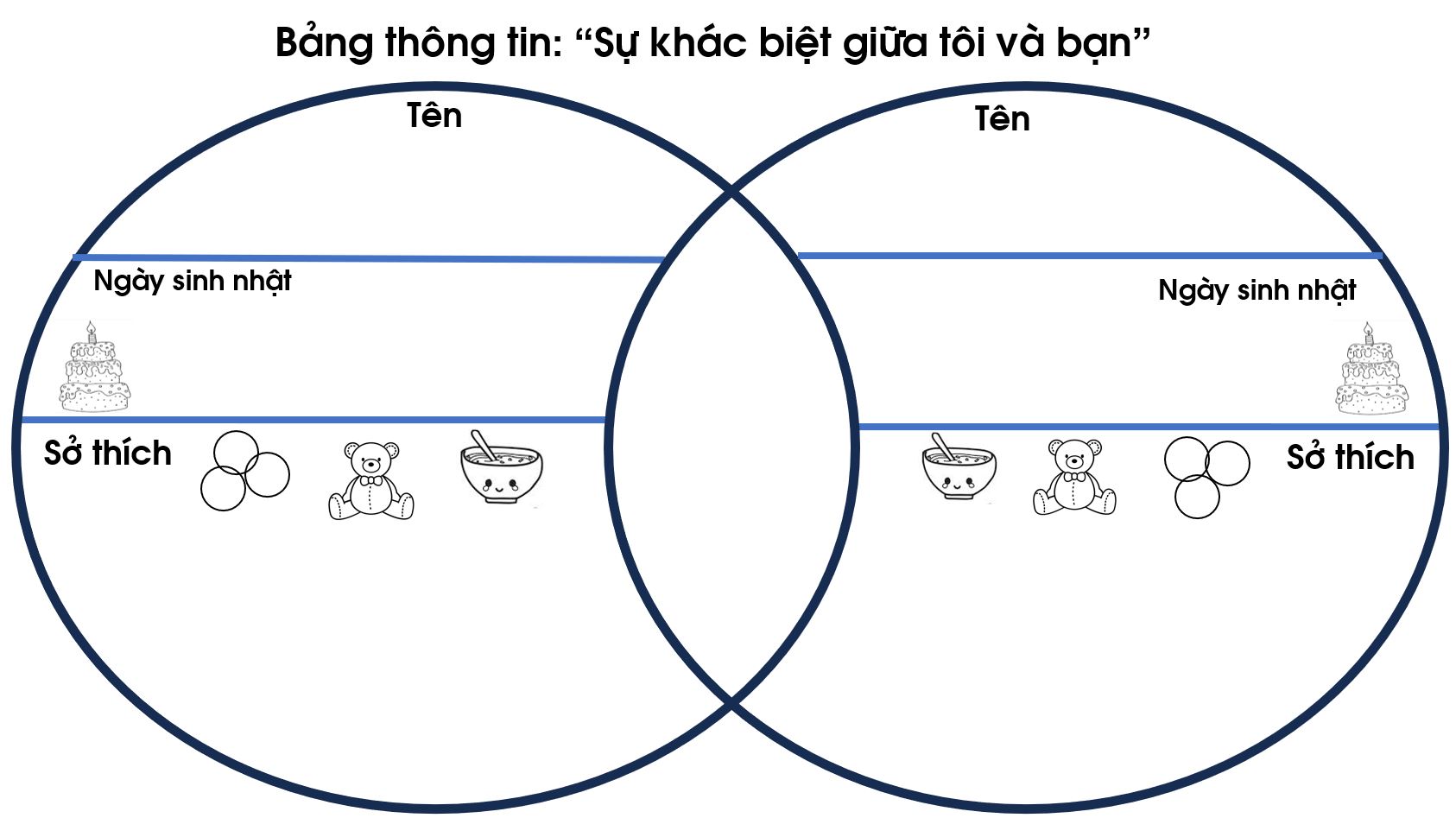 HĐ: Trò chơi “ Hãy làm theo tôi”
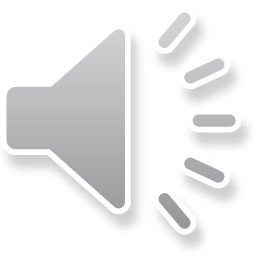 HĐ: Tôn trọng sự khác biệt
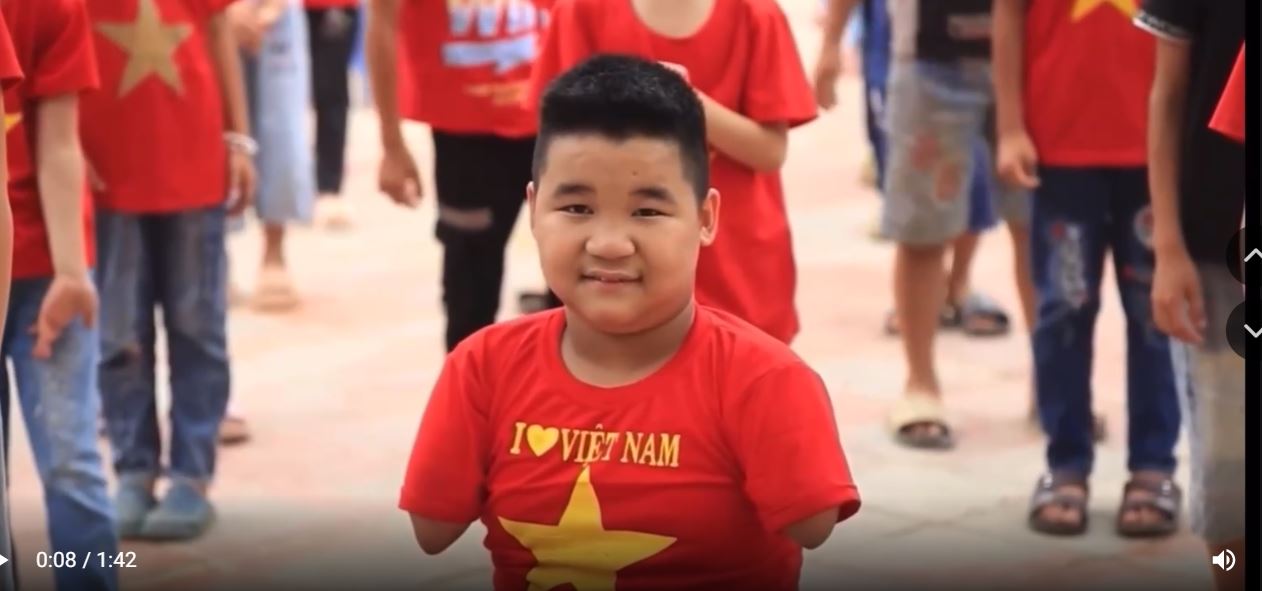 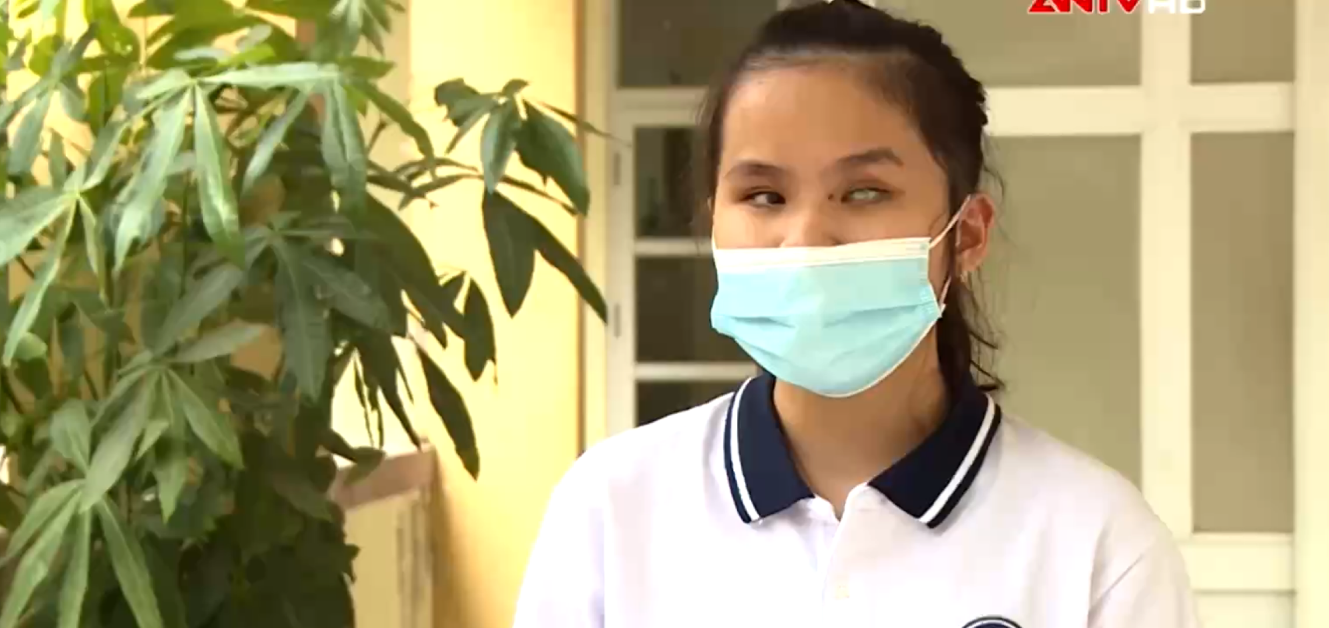 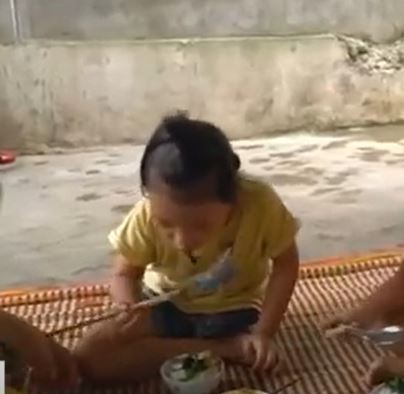 ỦY BAN NHÂN DÂN QUẬN LONG BIÊN
TRƯỜNG MẦM NON HOA ANH ĐÀO
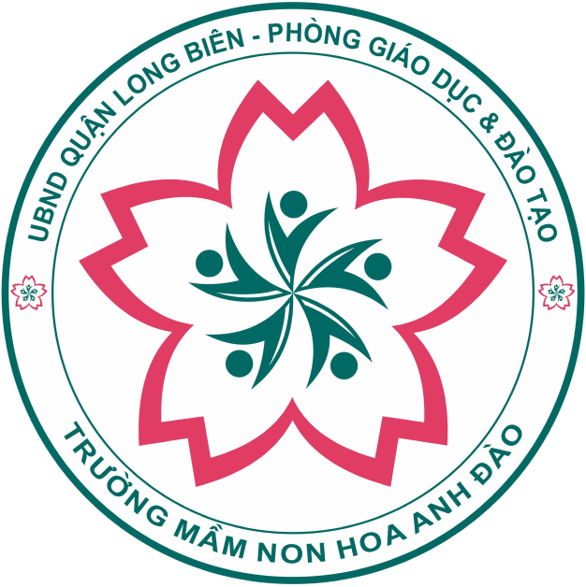 LĨNH VỤC PHÁT TRIỂN NHẬN THỨC
Đề tài: KPXH “ Tôn trọng sự khác biệt giữa tôi và bạn”
Hoạt động nhóm